Turbulent Gas Motion in Interacting Galaxy Systems
Connor Auge
Dr. Lisa Chien
Northern Arizona University
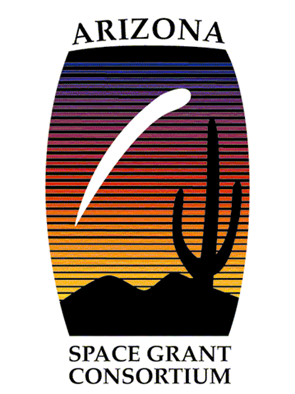 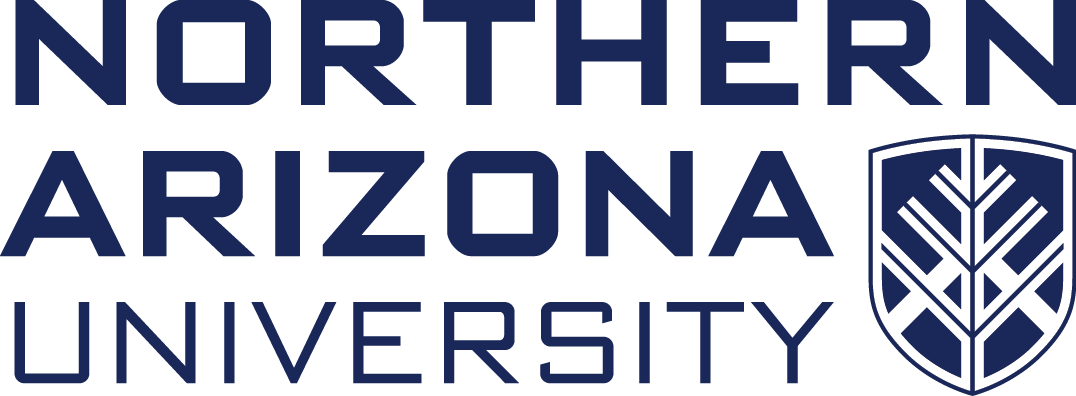 Acknowledgements
Dr. Lisa Chien

The NAU/NASA Space Grant

The Hooper Undergraduate Research Award

NASA Hubble Space Telescope (HST) and NRAO Very Large Array (VLA)
Interacting Galaxies
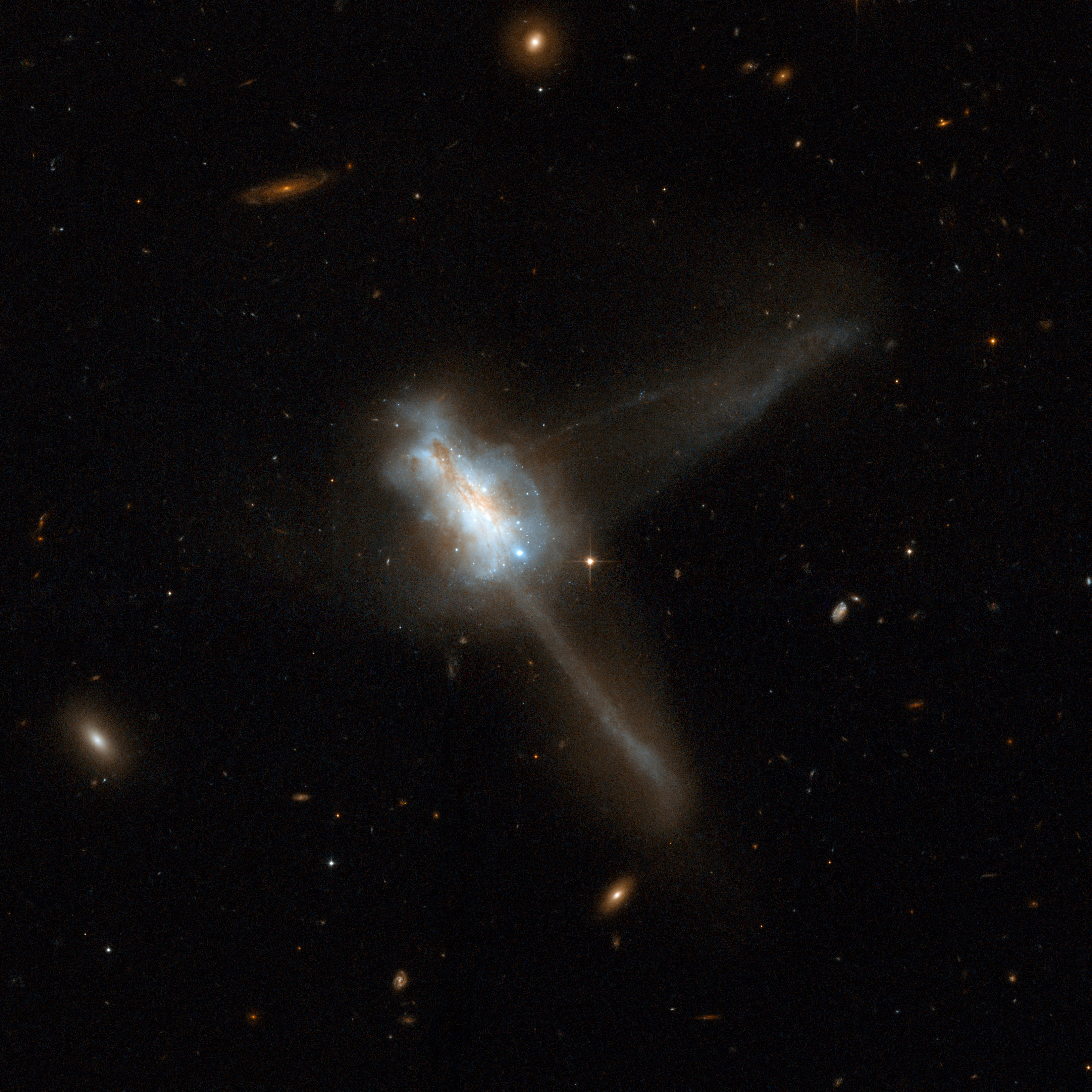 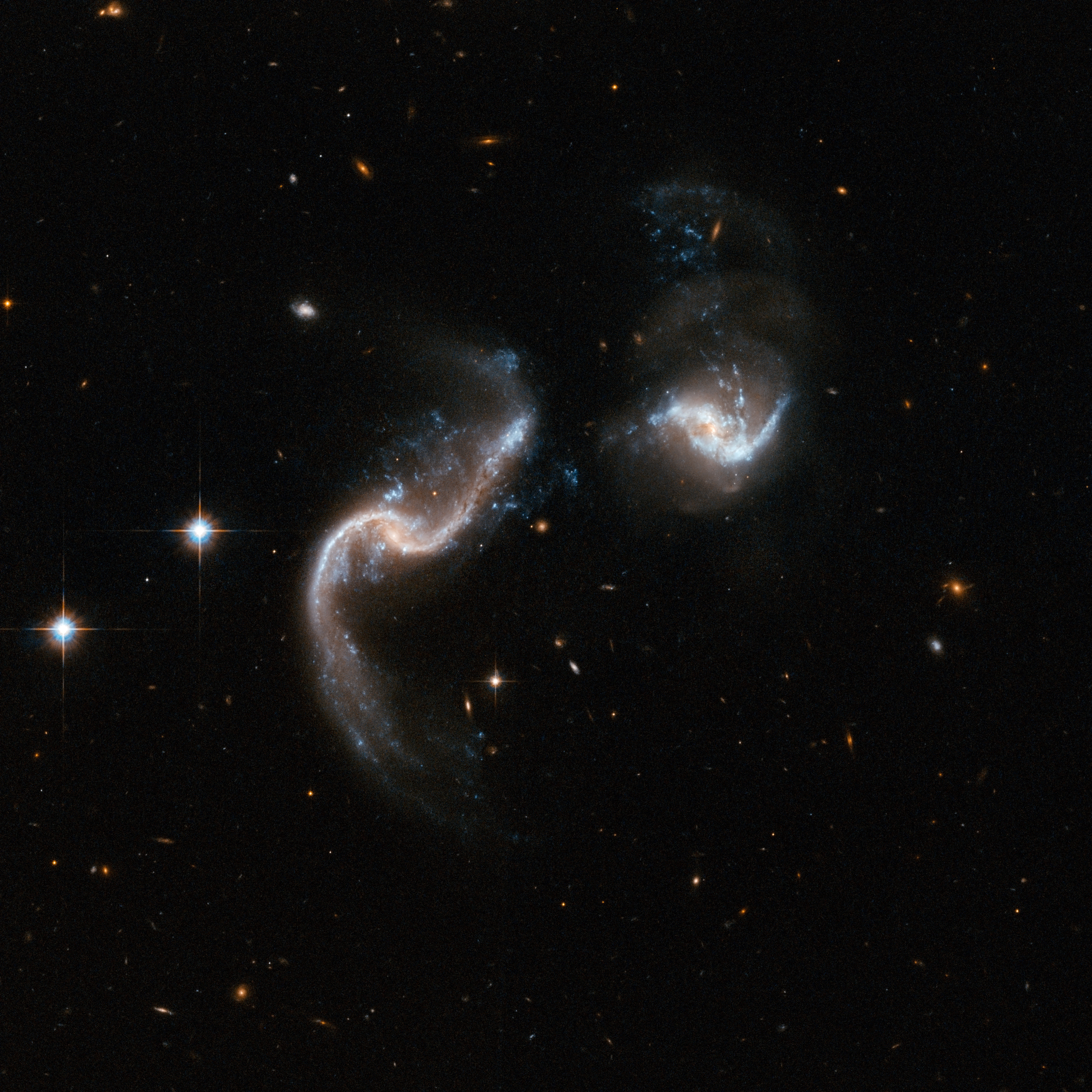 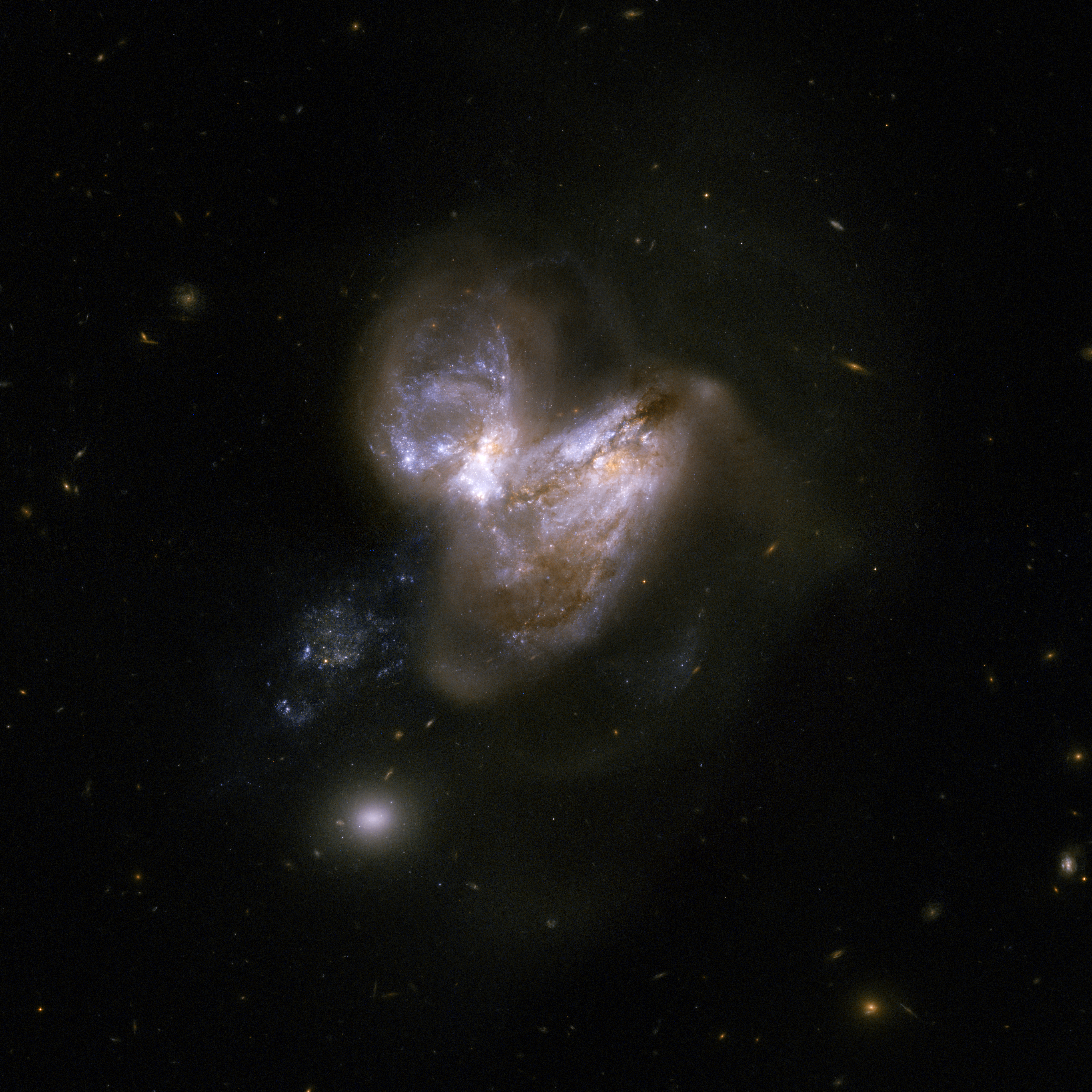 Arp 256 - First encounter
IC 883 - Merged
Arp 299 - Second encounter
Visible & Hα images from HST
A system of galaxies in the process of colliding 
Increased star formation rate 
Disturbed gas motions with shocks and turbulence
Turbulence
Turbulent gas motion is present in all galaxies over a wide range of distance scales

Turbulence and Sonic Mach Number (indicative of shocks) may have a correlation to stage of interaction and star formation
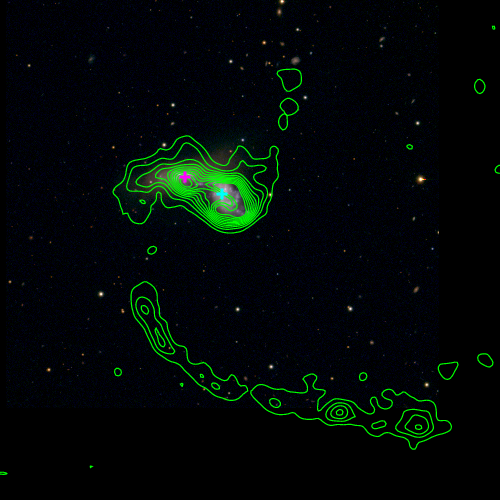 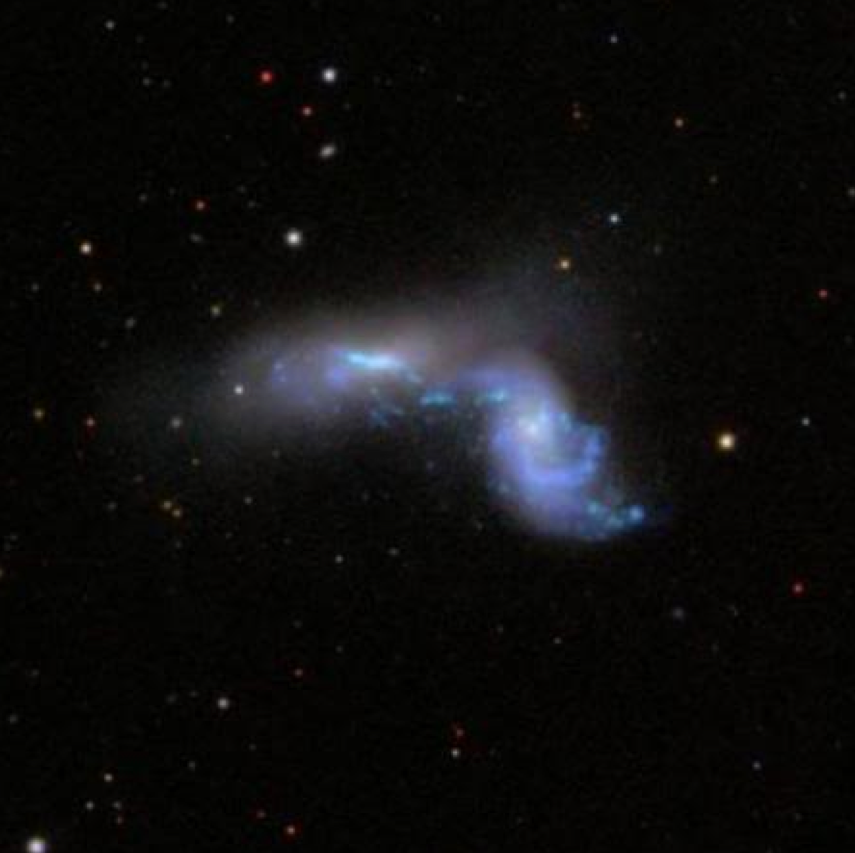 NGC 3395/96- Second encounter
Contours of Neutral Hydrogen Gas from VLA
Visible image from the Discovery Channel Telescope
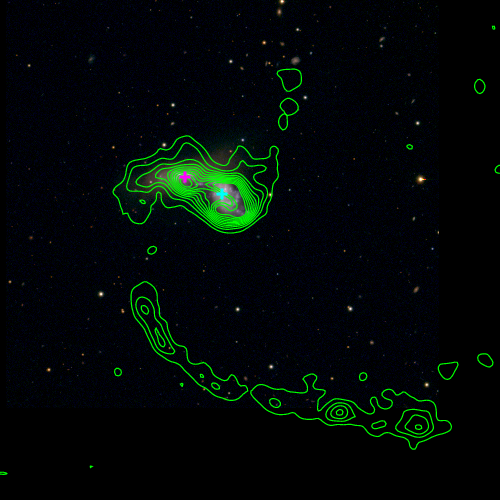 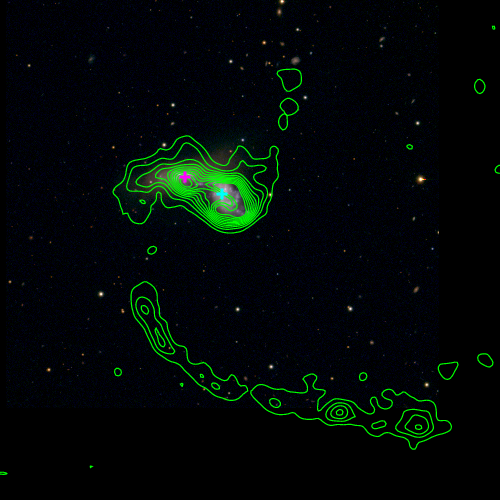 Whole Image Statistics
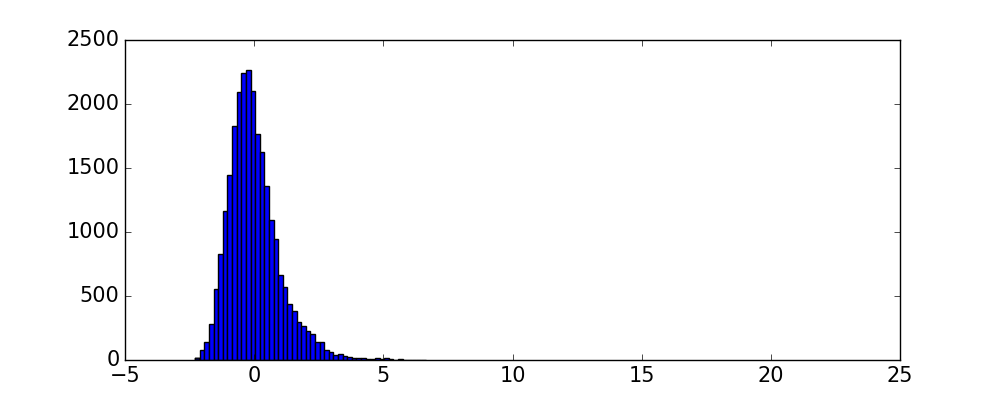 Gaussian asymmetries are shown by the higher order statistical moments, the skewness and the kurtosis.

An increase in these asymmetries corresponds to an increase in the turbulence and the Sonic Mach Number.
Arp 256
Skewness: 1.19
Kurtosis: 2.81
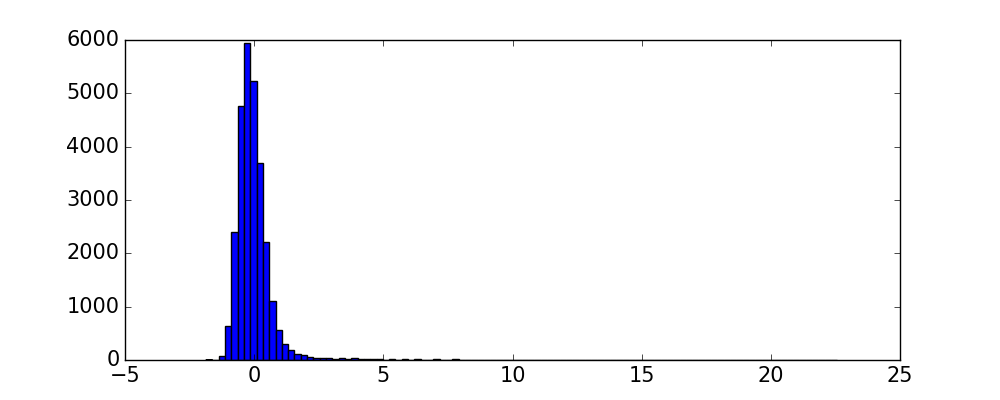 Arp 299
Skewness: 8.56
Kurtosis: 121.69
Number of Pixels
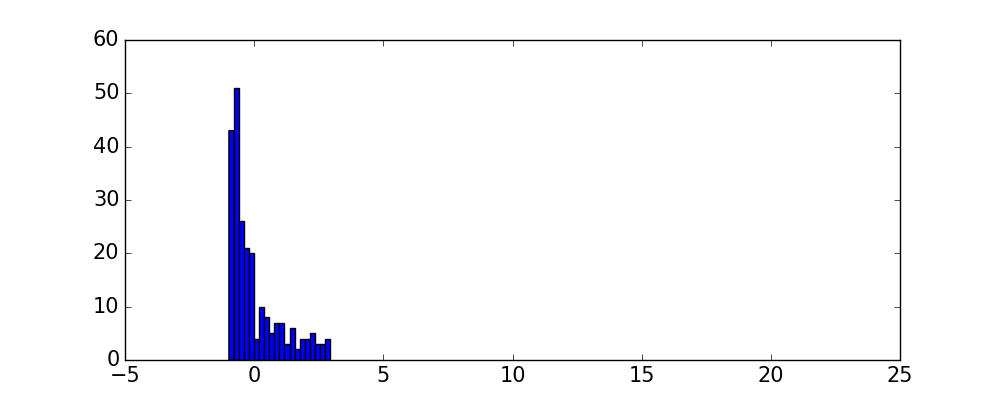 IC 883
Skewness: 1.30
Kurtosis: 0.656
Normalized Surface Density
Kurtosis Maps
Arp 299 - Second encounter
Arp 256 - First encounter
IC 883 - Merged
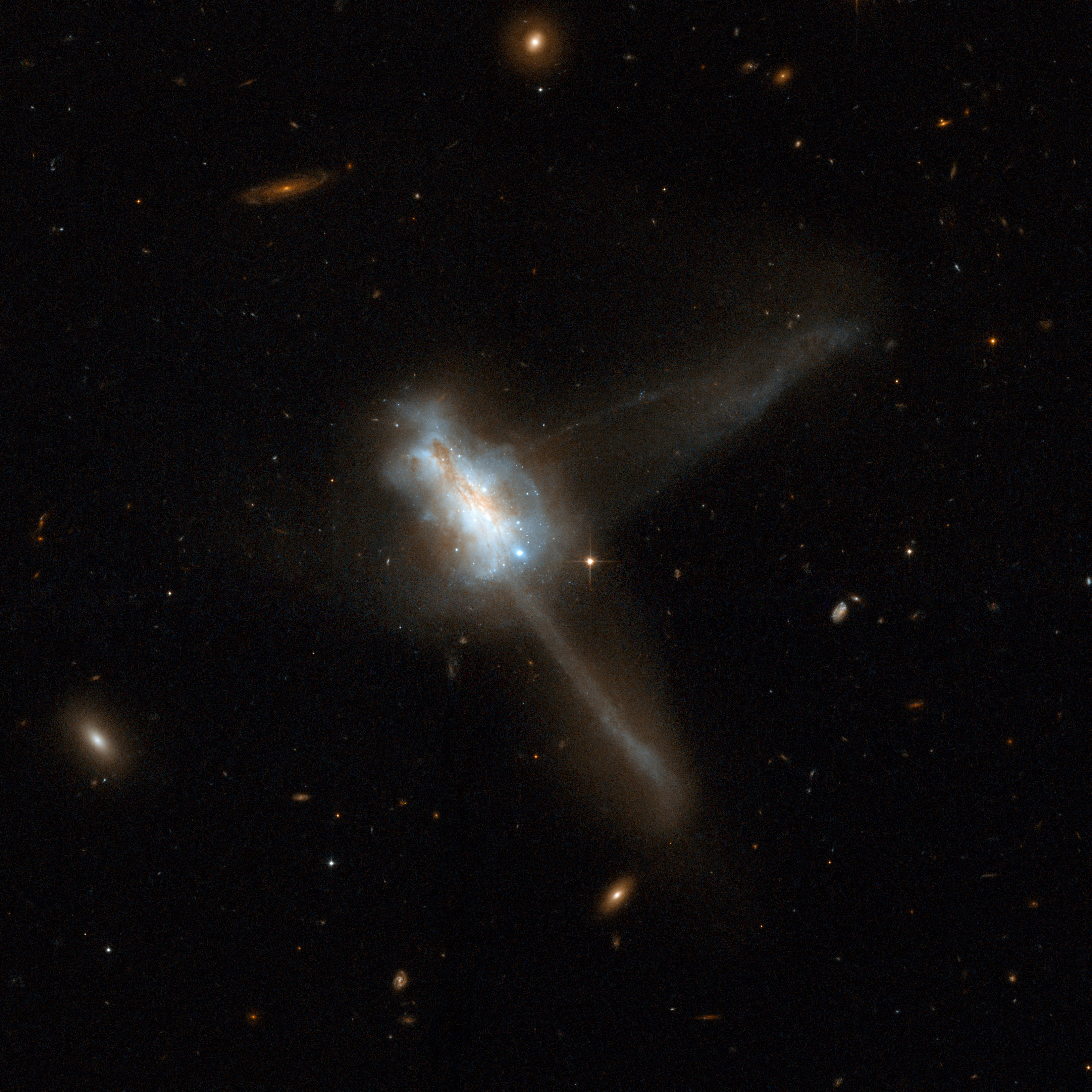 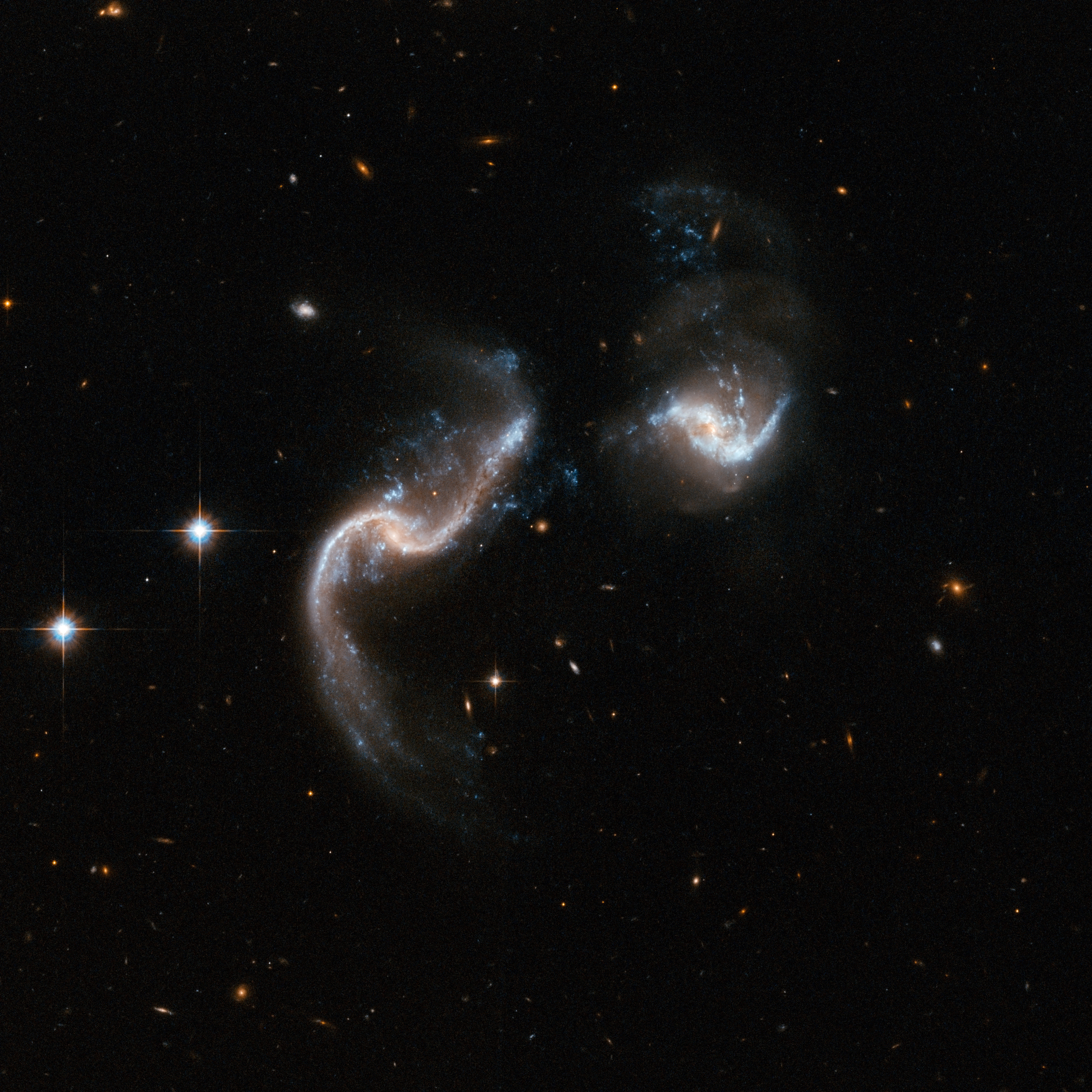 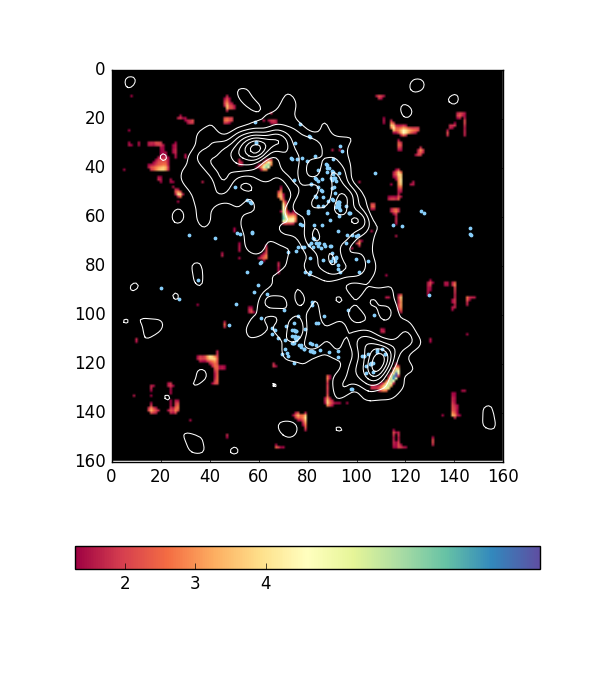 -10.35
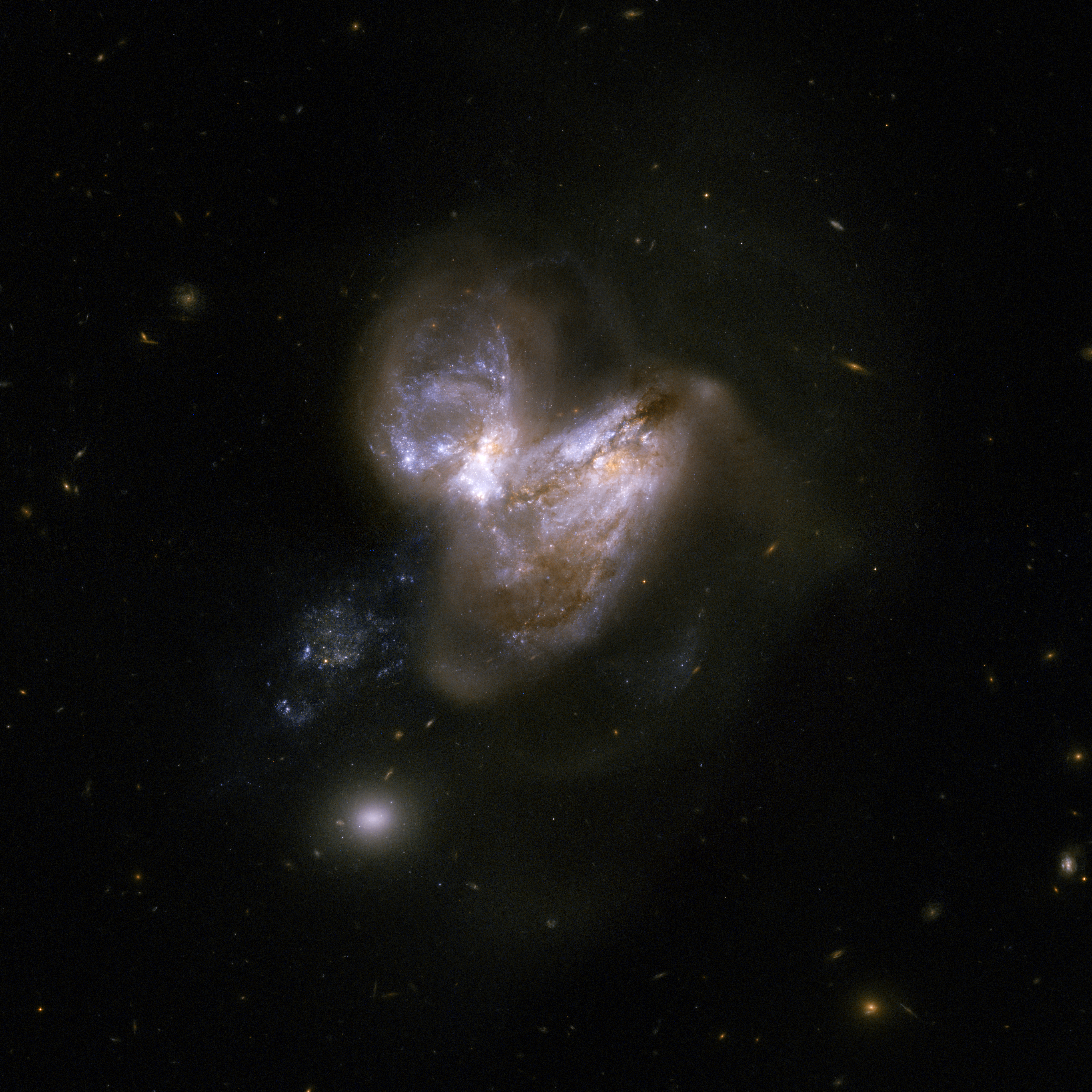 DEC
33.33
34.44
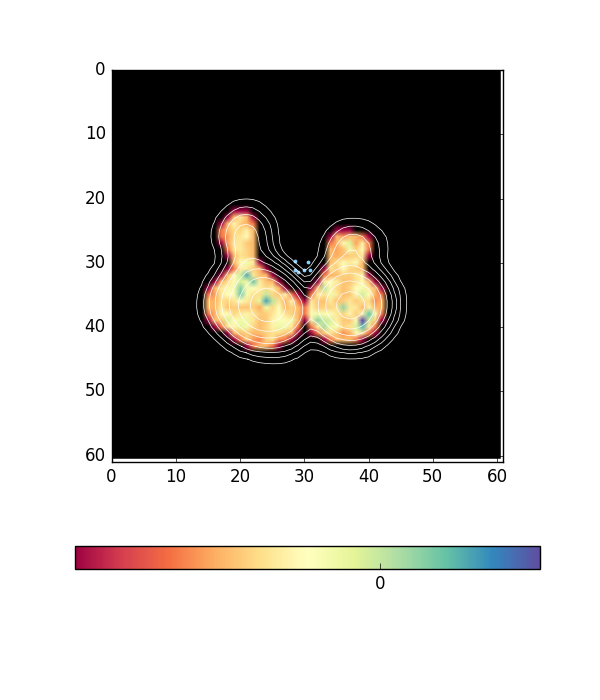 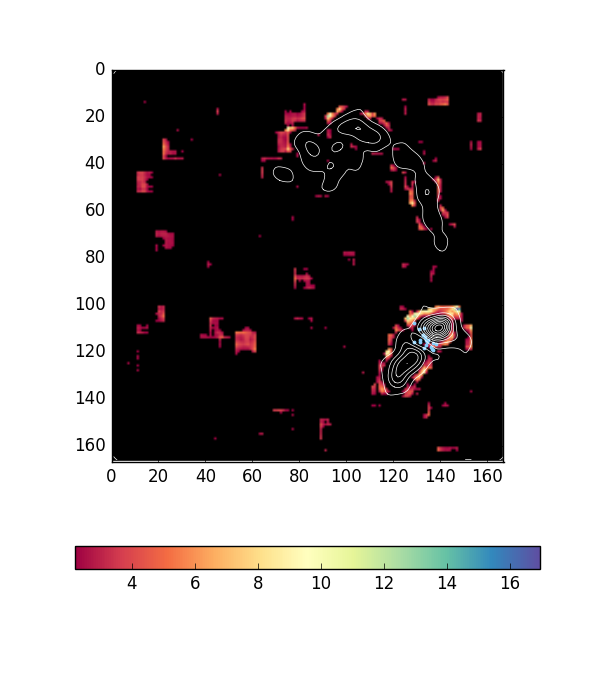 -10.39
4.73
4.69
RA
DEC
DEC
33.11
34.36
RA
161.59
161.86
199.52
199.62
RA
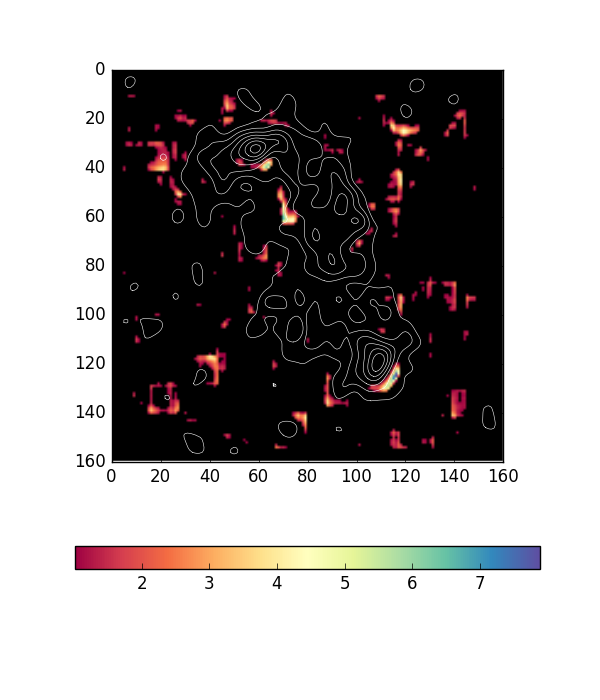 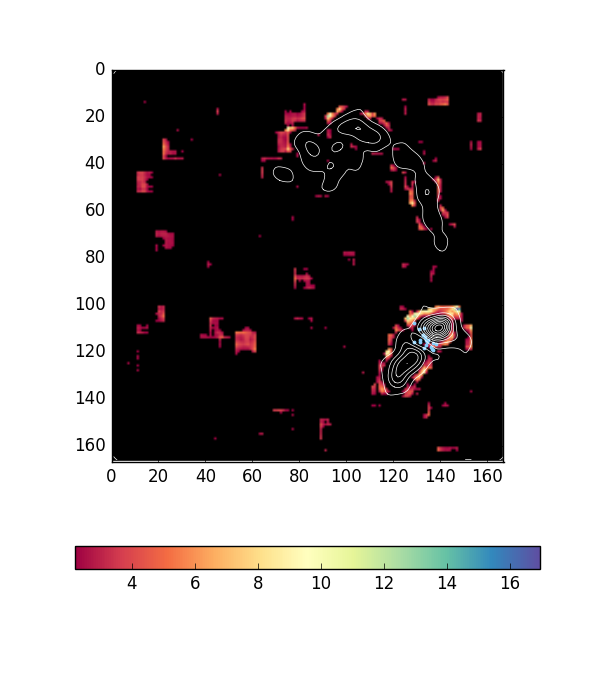 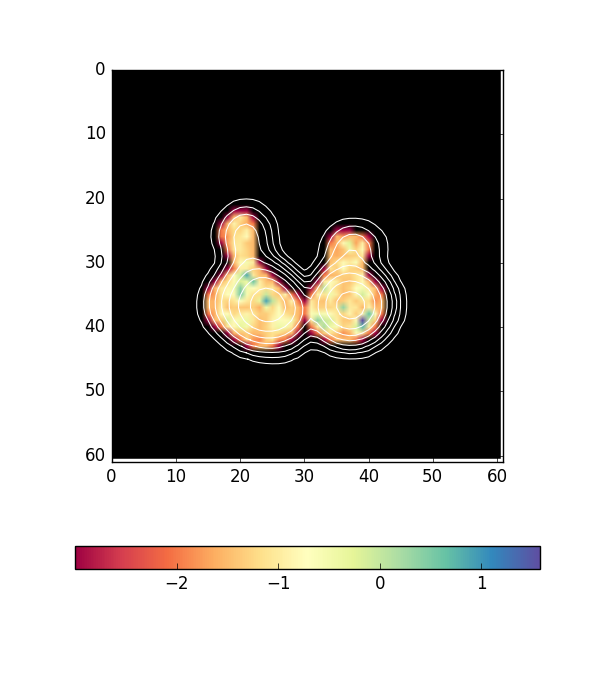 Sonic Mach Number Relation
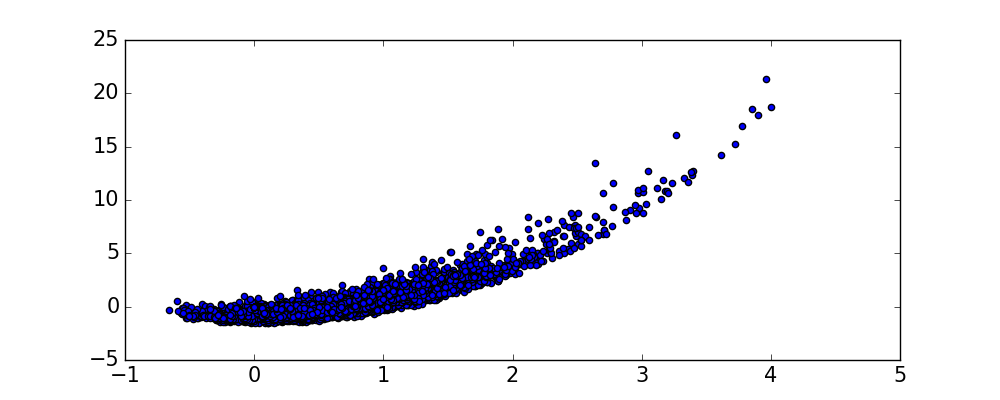 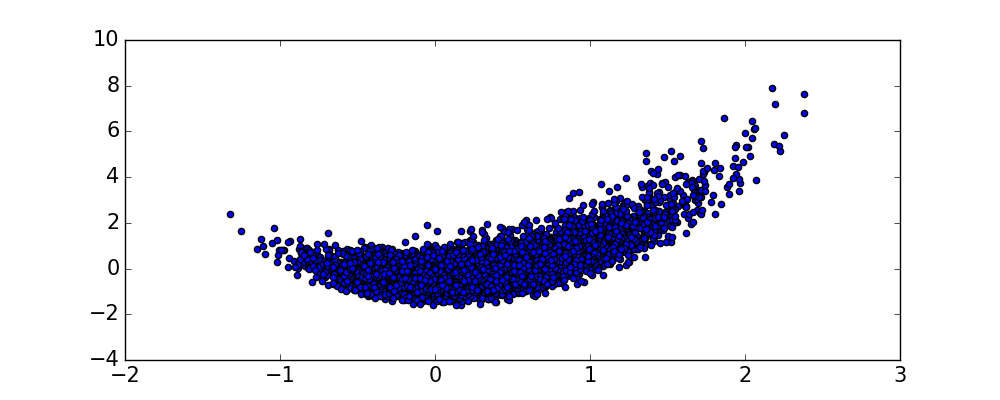 Arp 256 – First encounter
NGC 2388 – First encounter
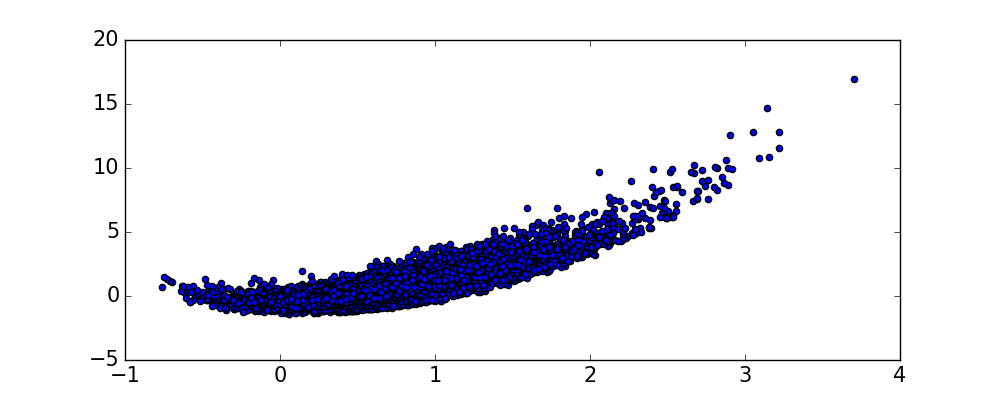 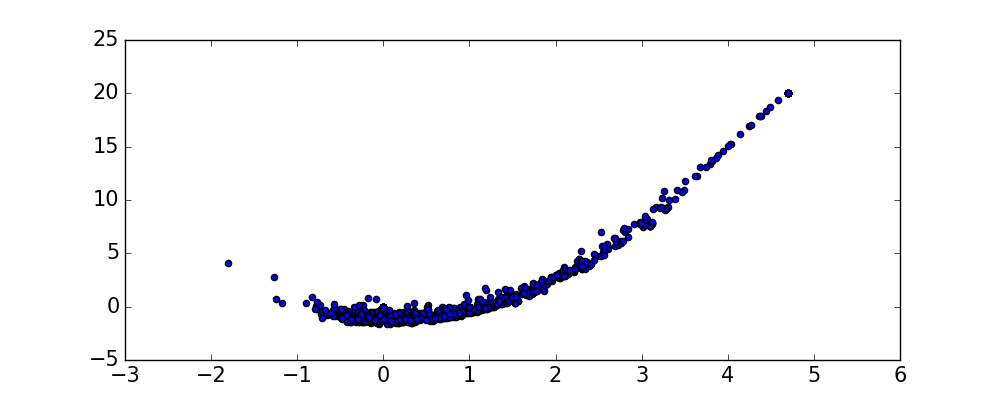 NGC 4676 – Second encounter
Arp 299 – Second encounter
Kurtosis
Kurtosis
Supersonic
turbulence
Supersonic
turbulence
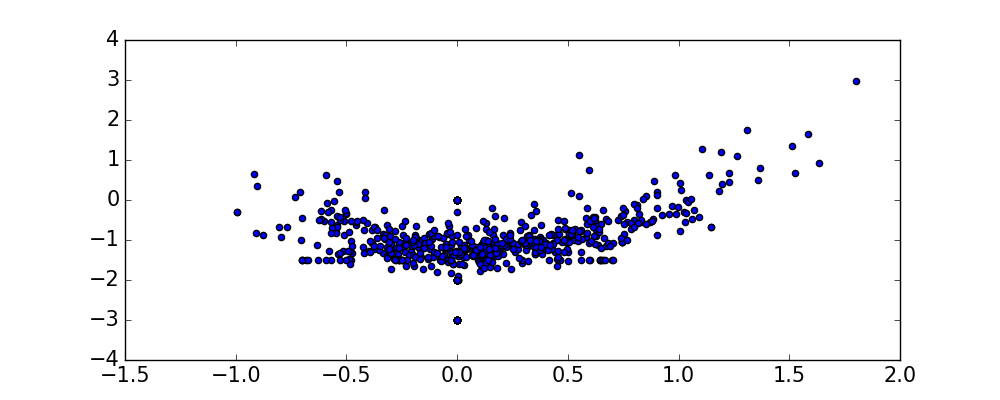 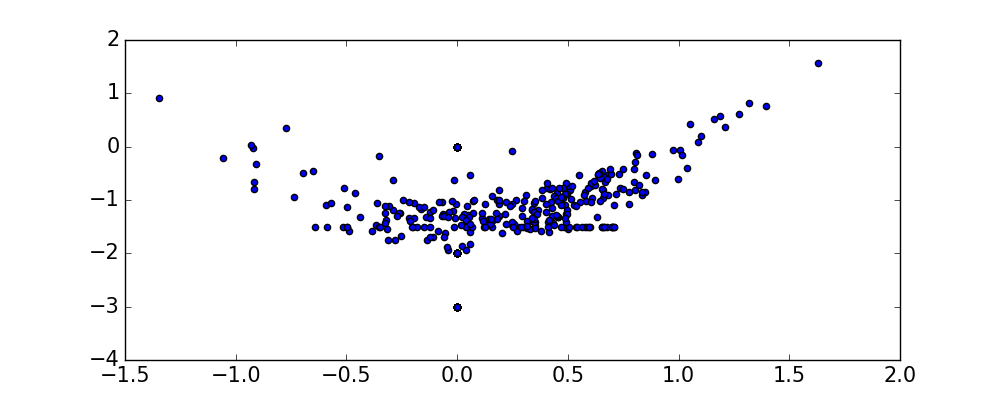 NGC 2623 – Merged
IC883 – Merged
Subsonic
turbulence
Subsonic
turbulence
Skewness
Skewness
Conclusions
Each interacting galaxy system has unique gas motion.
Systems in the middle of the interaction near the second closest encounter seem to have the highest turbulence.
There is a correlation to the stage of interaction and the Sonic Mach Number of the gas in the system.